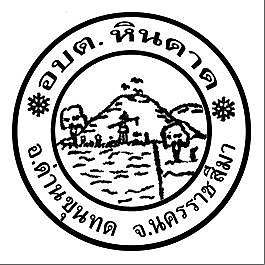 ประกาศ องค์การบริหารส่วนตำบลหินดาด
เรื่อง การประชาสัมพันธ์ ภาษีที่ดินและสิ่งปลูกสร้าง
และภาษีป้าย ประจำปี 2568
ภาษีป้าย
ผู้เสียภาษี  : เจ้าของหรือผู้ครอบครองป้าย
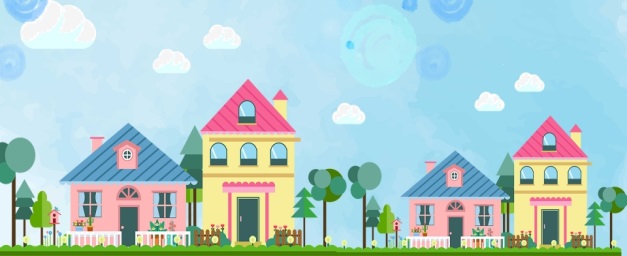 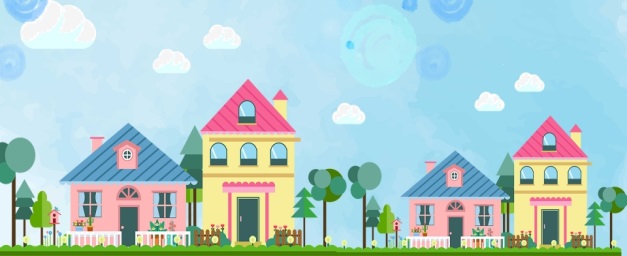 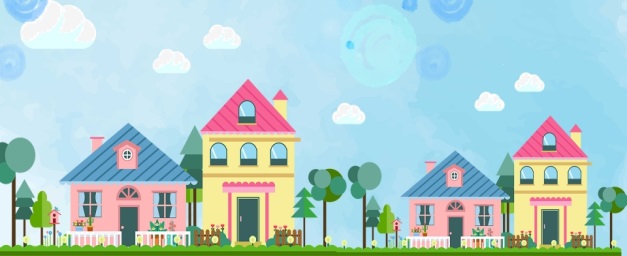 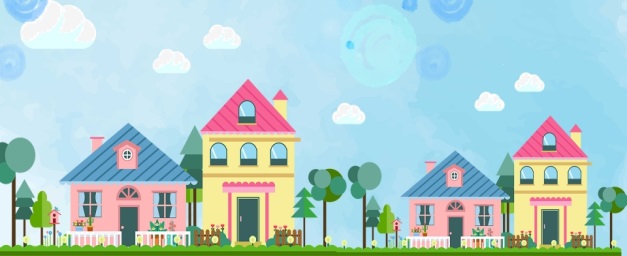 สอบถามเพิ่มเติม ติดต่อ..
 กองคลัง งานพัฒนารายได้ 
องค์การบริหารส่วนตำบลหินดาด 
โทร. 044-756111